Draft Kilkenny County Council Climate Action Plan 2024-2029
Notification re publication of Draft Plan
Not required to adopt plan
Follow on from the workshop with Elected Representatives (11th Sept)


Scope 
Contents
Timeline (Feb ‘23 – Feb ‘24)  
Communication & launch of Draft Plan
Council Meeting 
16th Oct 2023
Dearbhala Ledwidge
Climate Action Coordinator
5 year statutory plan (2024-2029)

“Local Authority Climate Action Plan Guidelines” (DECC, 2023) 

Actions:
1. Adapt to climate impacts 

2. Statutory targets (2030)
51% ↓ emissions
50% ↑ energy efficiency

3. Demonstrate Leadership
Vision 

“Kilkenny County Council will be a climate resilient organisation that inspires and supports the county’s transition to a biodiversity rich, sustainable and climate neutral economy by 2050”
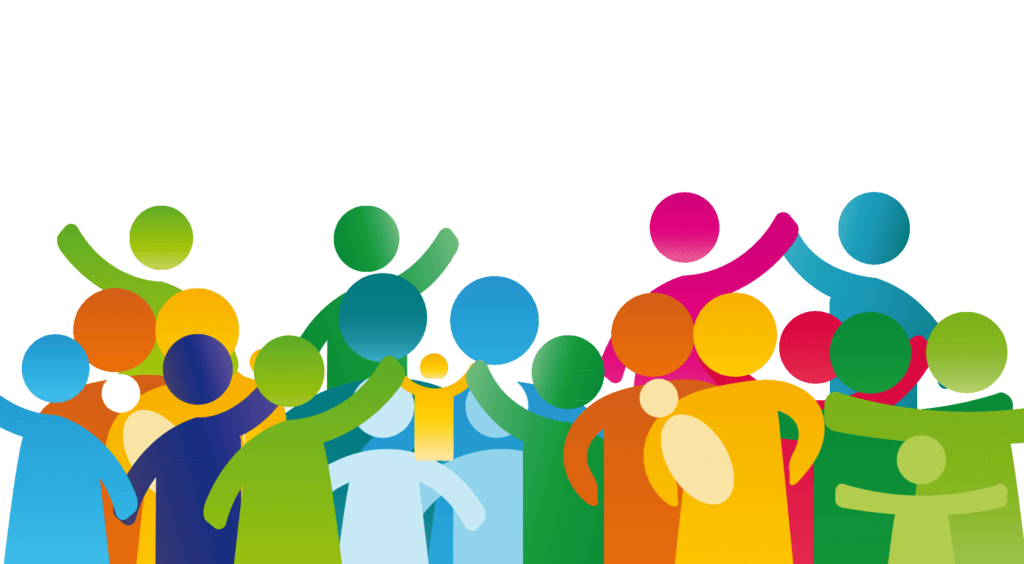 Robust engagement programme
Staff 
Elected Representatives 
SPC
Public (PPN, Tidy Towns, SEC’s)
Stakeholders (local & national)


Review climate submissions made to other plans &  programmes 
- e.g. CDP, LECP, National Dialogue on Climate, SUMP
Mission  

“To deliver the Council’s statutory emissions and energy targets, embed climate action in all Council governance, operations and services, and thereby inspire and facilitate climate action in the county”
Contents
Climate Change (Definition & Policy)
Scope & Methodology 
Kilkenny County Council
Profile
Climate action to date  
Targets
Baseline Data 
Climate Risks 
Emissions
Kilkenny City Decarbonisation Zone (DZ)

Vision, Mission, Goals & Actions 

Implementation & Reporting

Strategic Environmental Assessment  & Appropriate Assessment
Communication & Leadership
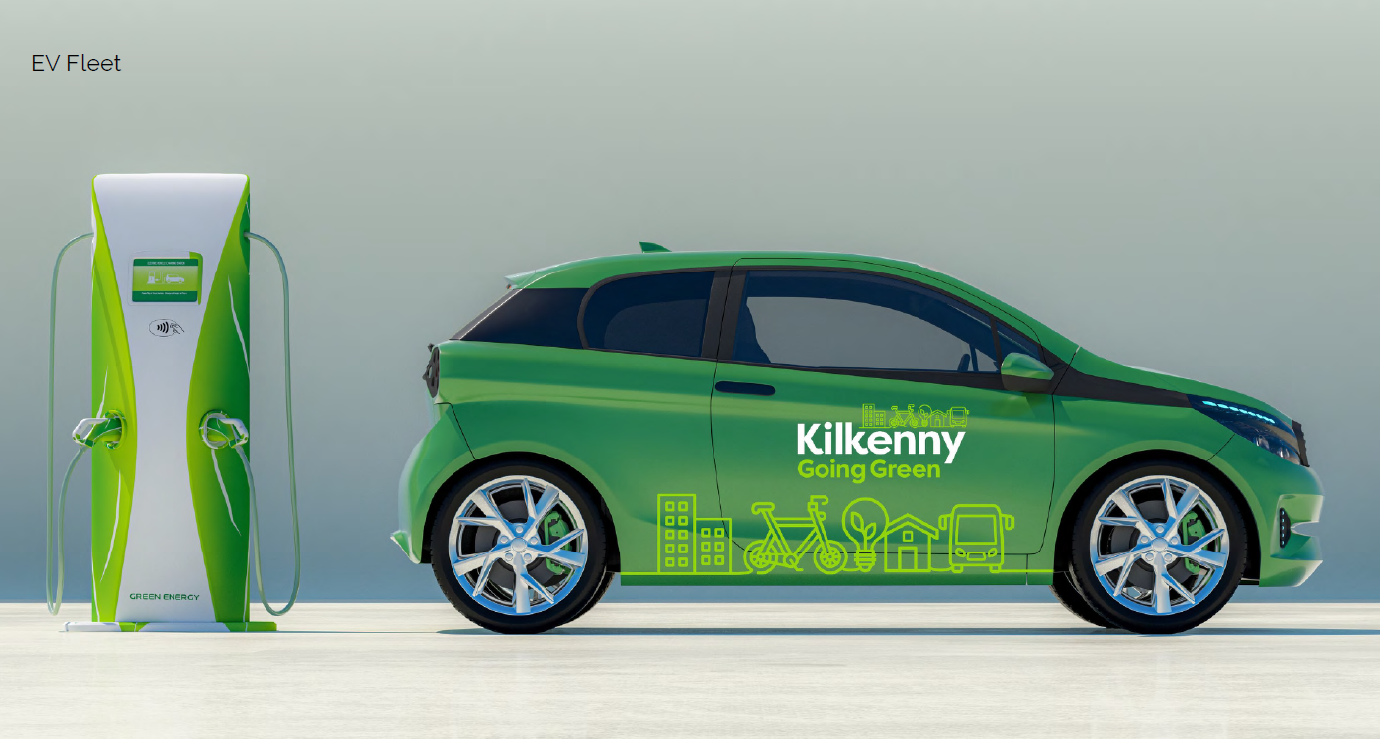 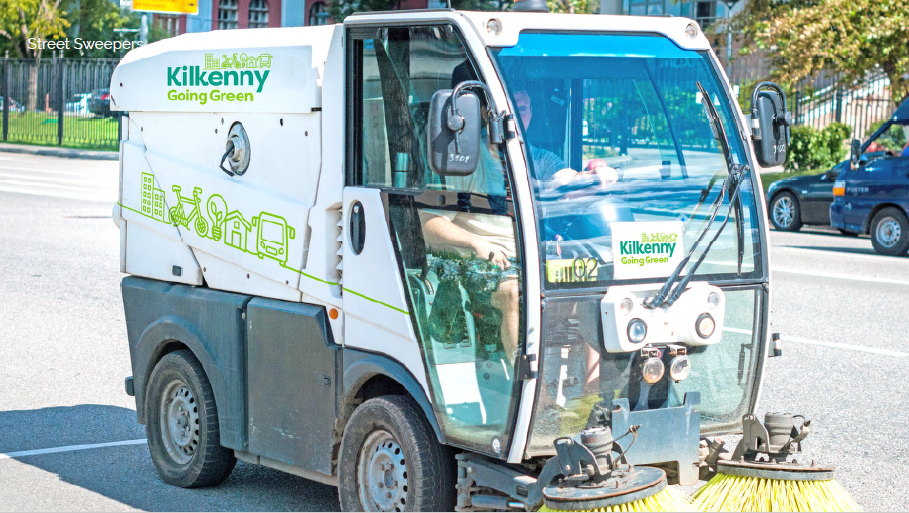 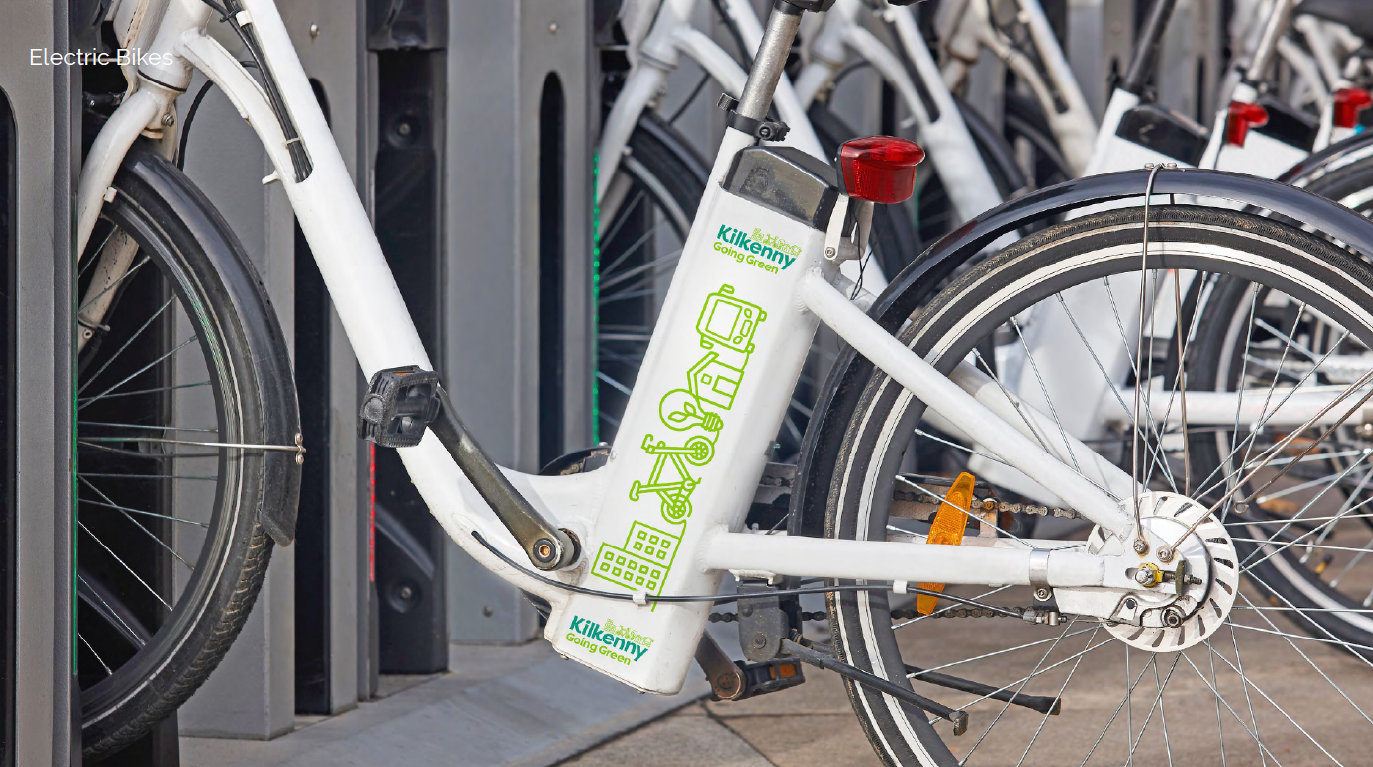 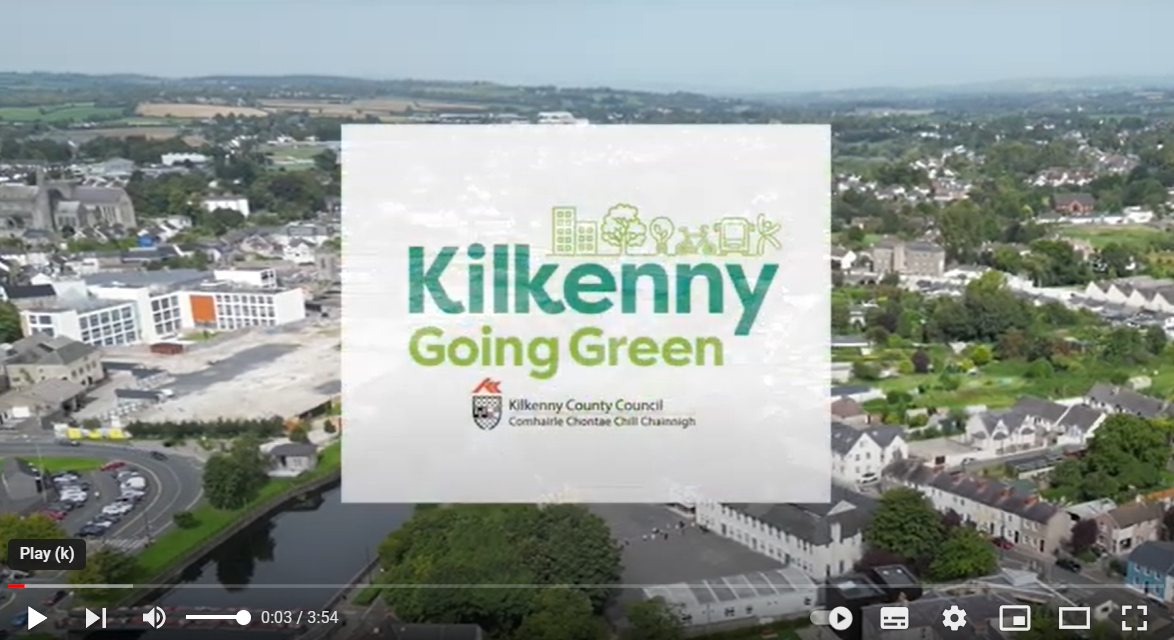 https://www.youtube.com/watch?v=Afy-OeSRicA